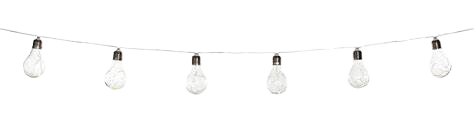 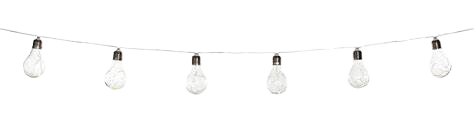 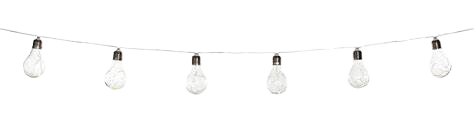 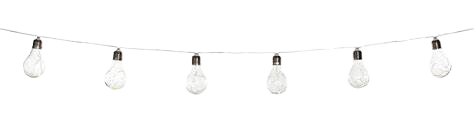 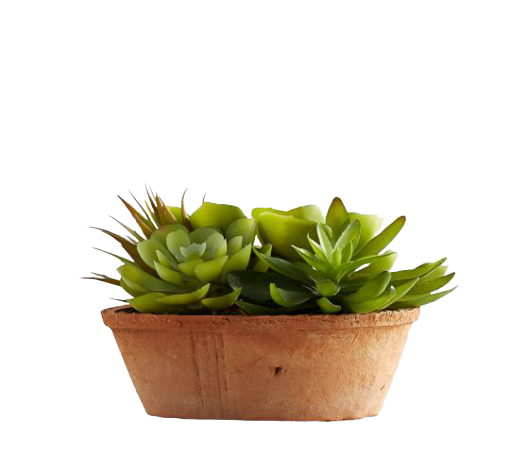 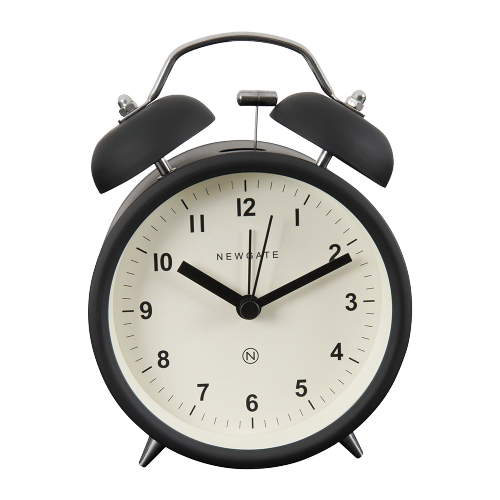 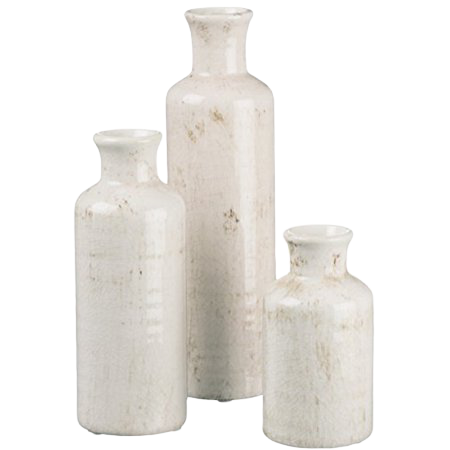 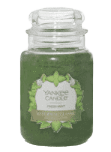 Click on the
 books to discover suggested summer reading literature for students entering first grade in September.
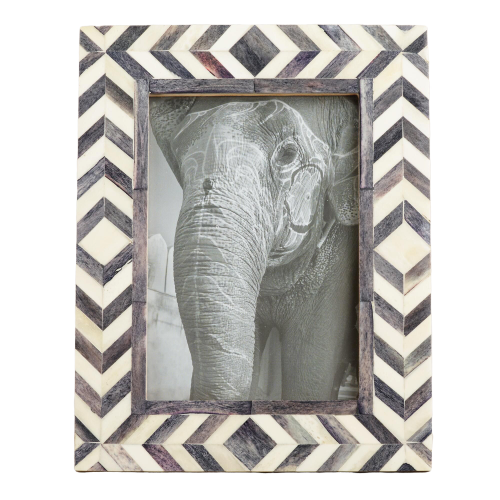 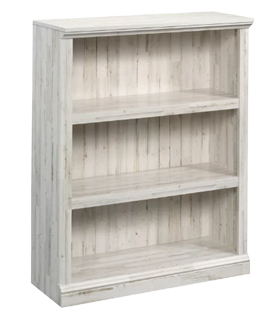 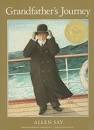 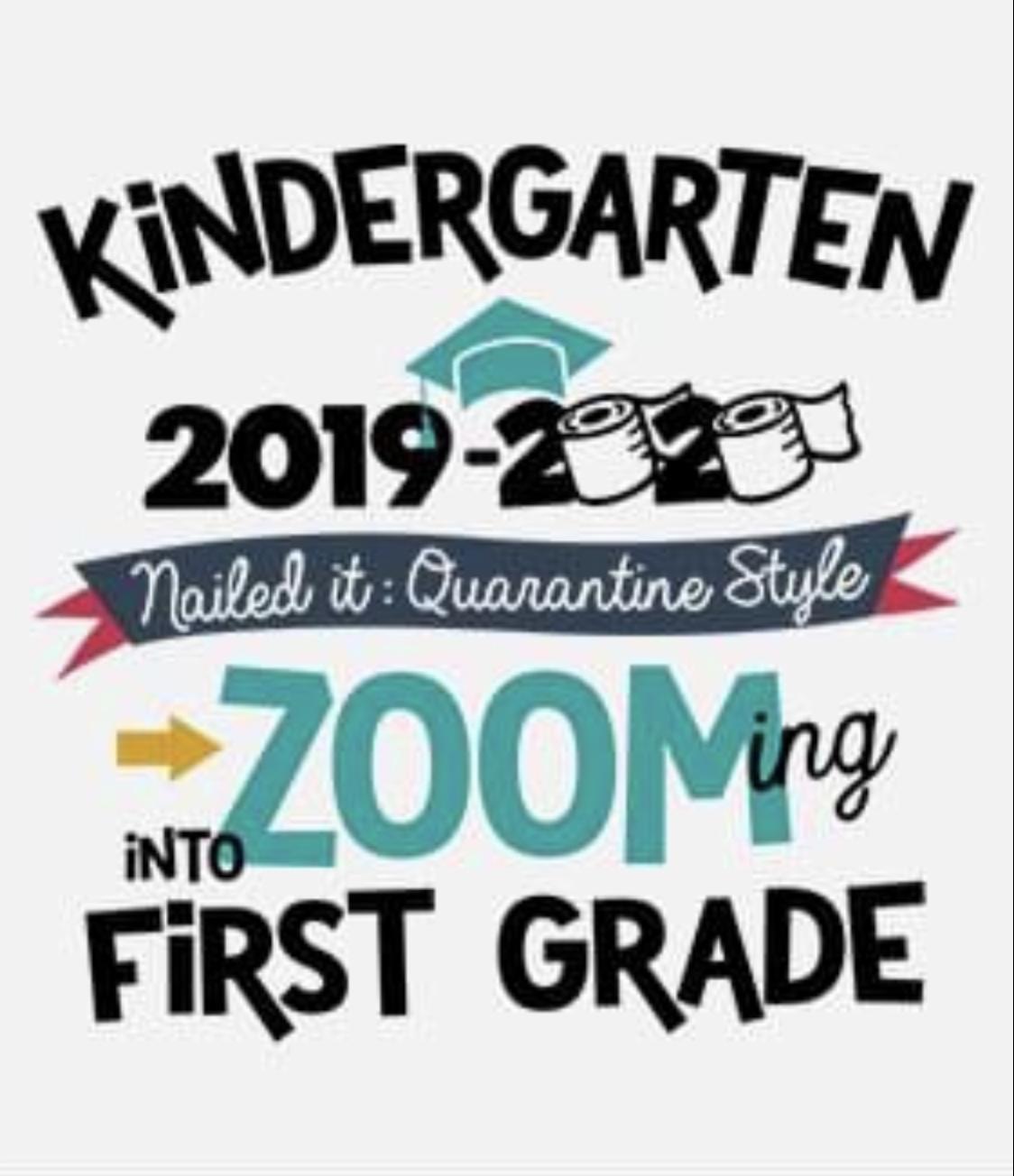 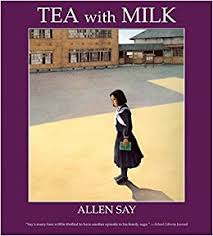 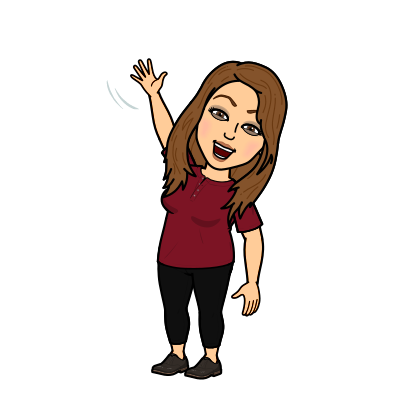 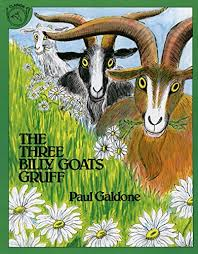 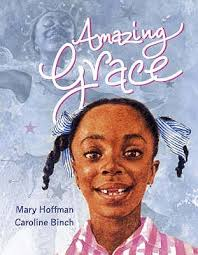 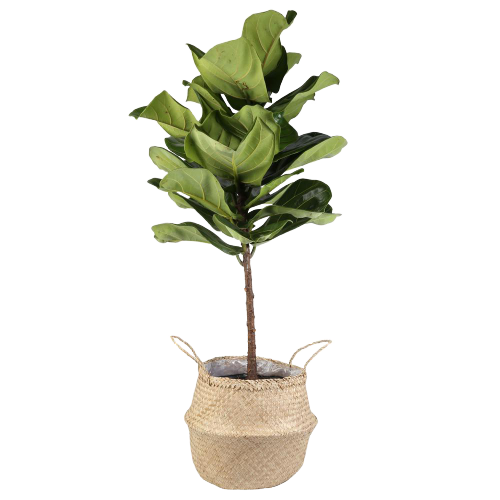 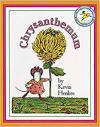 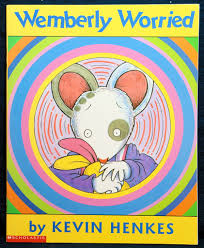 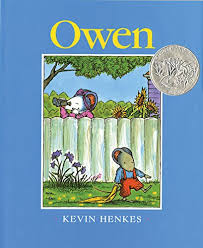 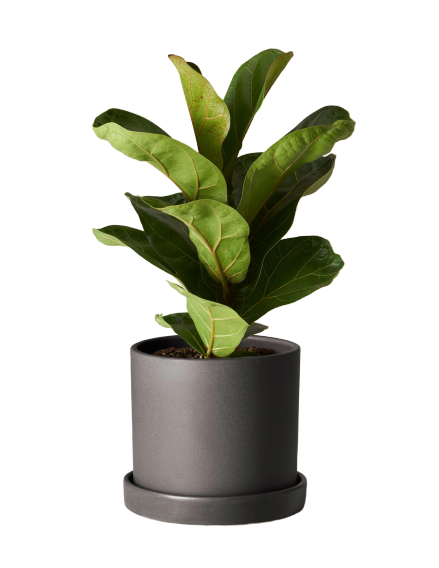 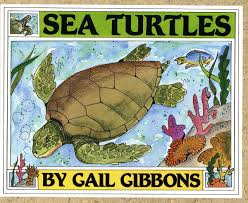 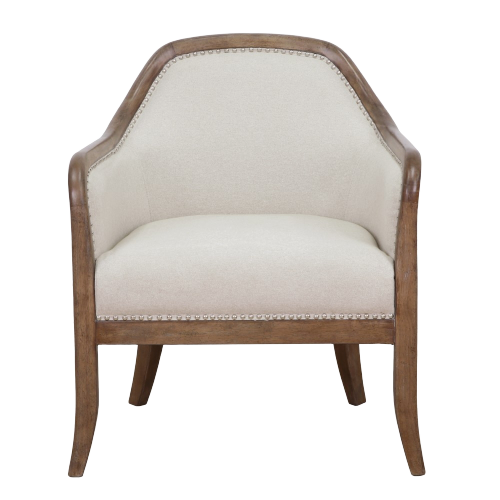 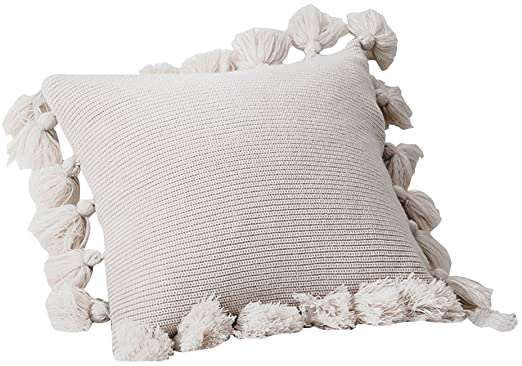 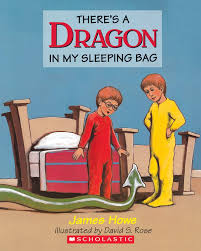 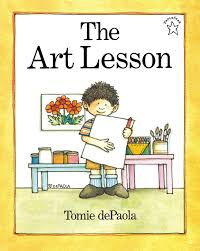 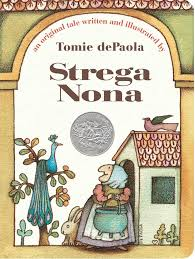 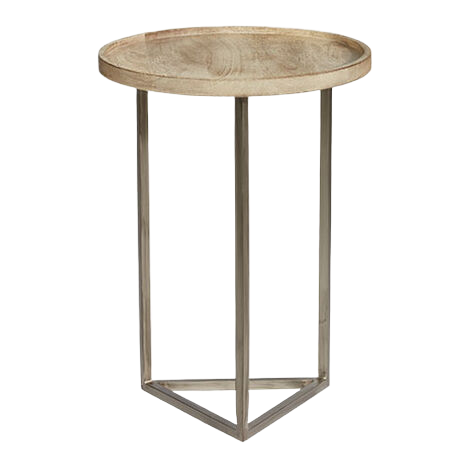 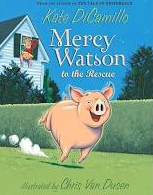 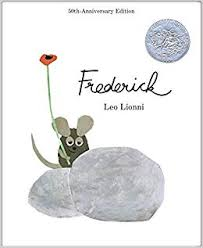 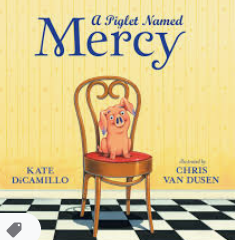 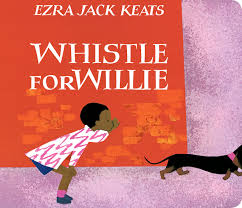 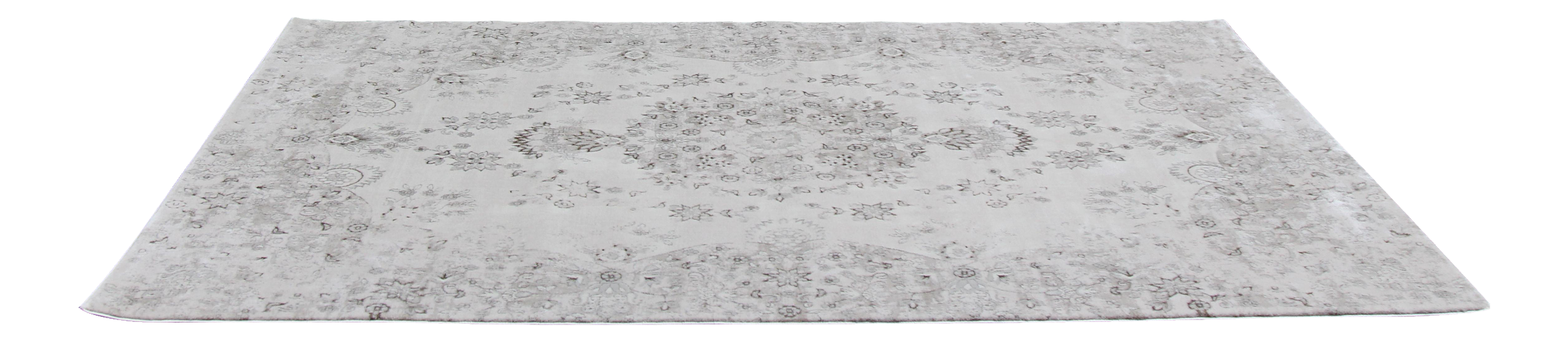 Click here
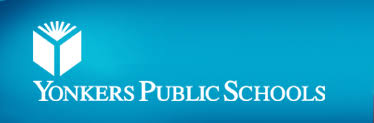 Summer Reading List 1st Grade
June 2020--First Grade here we come!